Europe Part 2
Regents Review
Industrial Revolution (1780)
Begins in England- Why?
Water power from rivers
Available labor
Abundance of iron and coal

Results
Machine replaced workers- protest
Increased size of cities- urbanization
Increased social mobility
Rise in the standard of living
Nations become interdependent
Increased imperialism (building of roads, railroads and bridges)
Increase size of the middle/ working class
Increased demand because price is cheaper
Fewer people working in farms
Women enter working class
French Revolution (1789- 1815)
Causes
Government resisted change
Social class division (1st, 2nd and 3rd Estate)
Enlightenment (Voltaire, Rousseau, Diderot)
American Revolution

Phases
Louis XVI (bankruptcy): 1789 Estates General meets, 1st time in 175 years
National Assembly- Tennis Court Oath, 1 vote per member not estate, Rights of Man, Storming Bastille
Robespierre- Committee of Public Safety, Reign of Terror
Directory- 5 man executive government
Napoleon
Legacy= Code of law
Loses to Russia because of winter, size and location
French Revolution (1789-1815)
Results
Political power shifts to bourgeoisie (middle class)

Congress of Vienna (Metternich- conservative)
Concert of Europe- Balance of Power
Liberties and Civil Rights de-emphasized for balance and peace

Dictators come to power after revolutions promising change

Rise of nationalism
Inspired democracy and independence
Unification of Italy (Garibaldi, Manzzini, Cavour) and Germany (Bismarck)
1815- 1914
Nationalism (some colonies get freedom)

Industrialization

Urbanization

Romanticism (unrestrained imagination)

Marxist Socialism (communism) vs. Capitalism

Conservatism vs. Liberalism
WW 1 (1914- 1918)
Causes
M= military build-up
A= assassination of Archduke Ferdinand
N= nationalism
I= imperialism
A= alliances, increased international distrust, believed alliances could balance power
During
Regulate economy to increase production- TOTAL WAR
Increased employment
Armenian genocide (Ottoman Turks)
Russian Revolution
Allied SideFranceGreat Britain United States Indian EmpireItalyJapanRussian EmpireSerbia
Central Powers
Austro-HungaryThe Ottoman Empire GermanyBulgaria
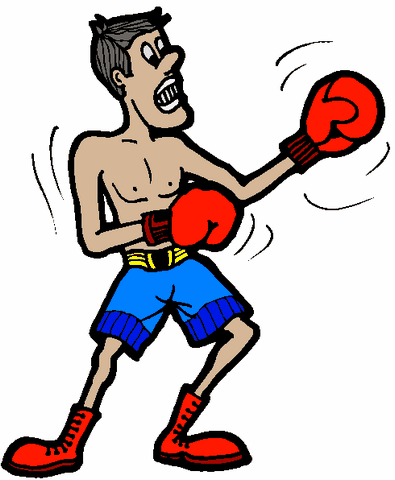 WW1 (1914- 1918)
Results
Treaty of Versailles
Led to economic and political trouble
Woodrow Wilson- the World’s Nations (League of Nations)
US rejects because they do not want to get involved in Europe
Germany accept full responsibility and pay reparations
Led to WW2
Germany lost colonies in Africa and Asia
Increased Fascism
After
Democracy fails because of economic problems
Uncertainty
Challenge of tradition values
Obstacle to unity= ethnic diversity found in regions
Russia (WW1- Russian Revolution) (1905-1917)
Causes
Sharp differences in social classes
WW1- chaos= Revolution
Death and financial costs incurred during WW1 (Brest-Litovsk Treaty)
Economic Stress
Food and Fuel shortage
Ineffective Czar
Denial of Rights
Bloody Sunday (1905)= improved working conditions, fairer wages, and a reduction in the working day to eight hours- massacre led to development of Duma
During 
February (March) Revolution (1917)- Petrograd, (started with women) the workers, peasants, and soldiers rose up and demanded the redistribution of land BREAD AND PEACE!!!= Tsar abdicates and Provisional Gov’t in place
October/ Bolshevik Revolution (1917)- Bolsheviks support from peasants because of promise for land and peace with Germany (retain power and no occupation)
Leader Lenin: overthrow Russian government, “Peace, Land and Bread”; NEP (New Economic Policy- capitalism to stimulate economy)
Russia (WW1- Russian Revolution)
Results
Reorganization of Russia into Socialist Republics

Communism: government ownership (public ownership)
Critics- no incentive to increase methods of production

1930’s Russia Under Stalin
Lenin Dies- power struggle Trotsky vs. Stalin
Stalin Wins
Purges opposition
Censorship and terror
5 Year Plans- economic plans to modernize the economy
Collectivization
Russia- Cold WarCommunism (Soviet Union) vs. Democracy (United States)
Increase in industry in Russia
Arms Race- $$$, destroys Russian Economy, people are poor!
Eastern Europe under Soviet influence (Iron Curtain- Churchill)
1968- Czechoslovakia Revolt
1956- Hungarian Invasion
1961 Berlin Wall… Berlin Airlift
Stop Spread of Communism
North  Atlantic Treaty Organization (NATO) vs. Warsaw Pact
Cuban Missile Crisis
Vietnam and Korean Wars
Marshall Plan ($$ to help Germany reindustrialize) and Truman Doctrine (economic aid to stop the spread of communism)
Russia- 1980’s Reform and Breakdown
Political Unrest
Increase in self-determination of minority groups
Ottoman Empire, Austrian-Hungary Empire, Soviet Union
Changes in Czechoslovakia and Yugoslavia
Economic Trouble
Gorbachev- perestroika: adding capitalism
More free market since 1990
Social Protest
Tiananmen Square- Glasnost: democratic reforms but they want more!
American Domination
Stop nuclear production (Chernobyl- 1986)
World War 2 (1939- 1945)
Causes
Treaty of Versailles- destroyed German economy
Weimar Republic not meeting needs of the people, Inflation (Dawes Pan: US tries to help)
Hitler (authoritarian) Rise to Power- united by resentment, economic trouble, willing to accept decrease in liberty for fixed economy
Ineffective League of Nations
Appeasement (Munich Conference)
Before WW2 Isolation and national interest
Avoid war with Germany [Sudetenland, Aunschluss (Austria)
Kellog-Briand Pact- renounce war but no way to enforce
Poland- no natural barriers, start of war!

During
Nuremberg Laws- racism, genocide
Government control of media
Totalitarian Government: Fascism (punish writers and thinkers)
Operation Babarossa- Germany turns on Soviet Union
U.S. support Soviets … stop German Nazis, D-Day 
(US in France.. Two front war)
Allied SideBritain, Poland, France, United States, China, Russia
Axis PowersGermany, Japan, Italy
World War 2
Results (short term and long term)
Nuremberg War Crimes
Hold leaders accountable

Change in political boundaries

Colonialism Declines

Eastern Europe
Under Soviet Union Influence because of occupation during WW2
Spread of Communism
Lack of warm water ports

Western Europe
United Nations (UN) more effective because major powers join
Political and Economic Cooperation
European Economic Community